SENSASSolution Ecologique Naturelle de Substitution Aux  Silicones
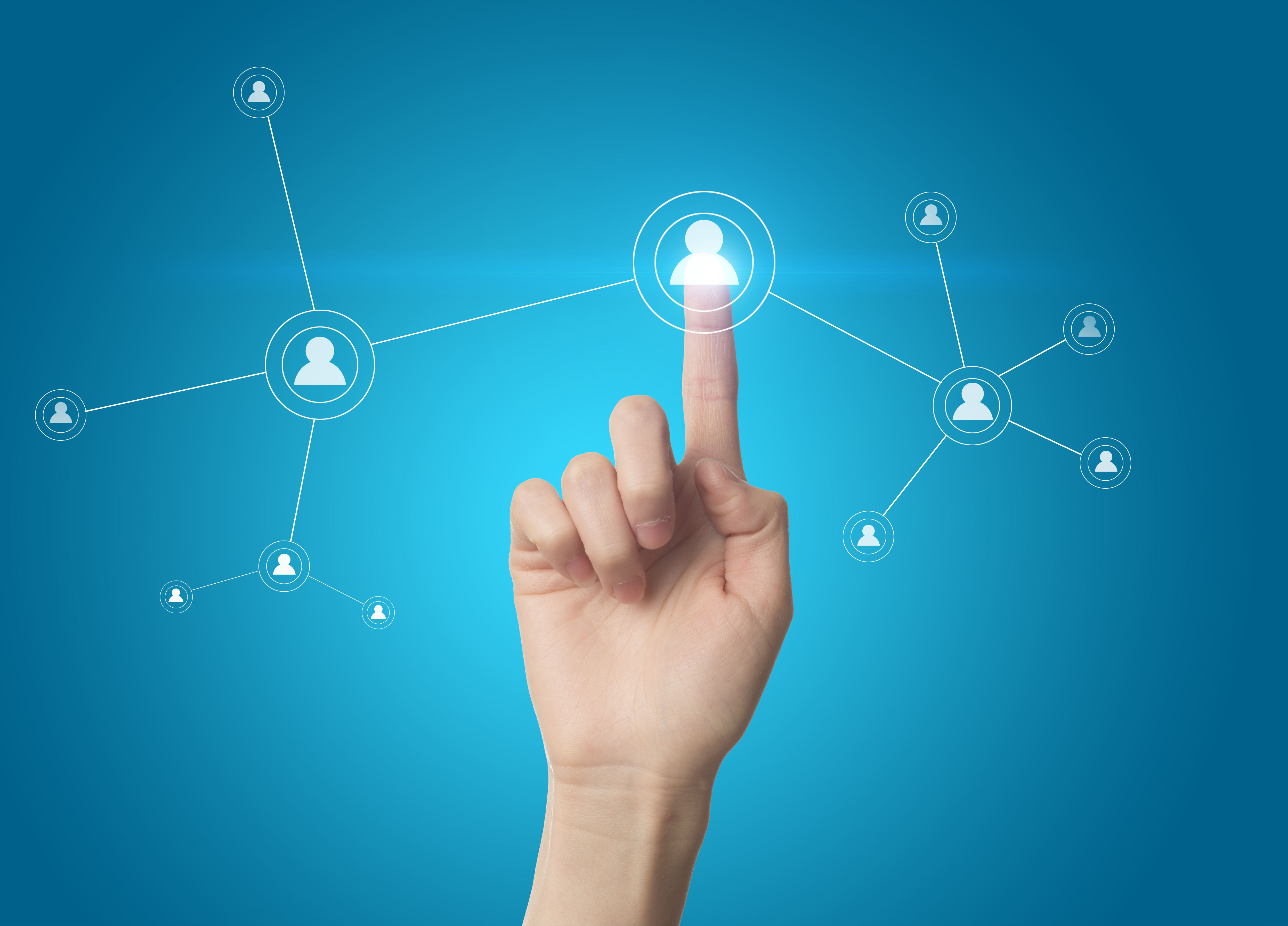 Résumé

Depuis une dizaine d'années, la demande de produits respectueux de  l'environnement n'a  cessé  de  croître,  stimulant  ainsi  l’intérêt industriel pour  le  concept  de  durabilité. 

Le  travail de  ce  présent projet s’inscrit donc dans le développement de biomolécules pour une application particulièrement  demandeuse mais  très concurrentielle : la cosmétique. 

Les partenaires académiques et industriels mettent  en  commun  leurs  expertises  autour  d'une problématique  centrale  de  relation molécule-propriétés afin  de permettre  de gagner  du  temps  sur  le  choix des  biomolécules ou mélanges et  par  extension d’accélérer leur  introduction  future sur le marché.


Mots-clés : Silicone, cyclopentasiloxane, biomolécule, ester d’acide dicarboxylique, ester d’isosorbide, mélange, propriétés physico-chimiques, cosmétique, émollient, sensoriel, effet volatile



Le projet Sensas bénéficie de financements du Conseil régional Hauts-de-France et de l’Union Européenne.
Contact

Elisabeth Van Hecke
elisabeth.van-heck@utc.fr
03 44 23 44 43

TIMR
EA 4297

FEDER 2014-2020
Convention n° : PI0001194
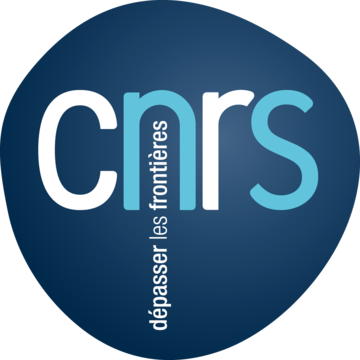 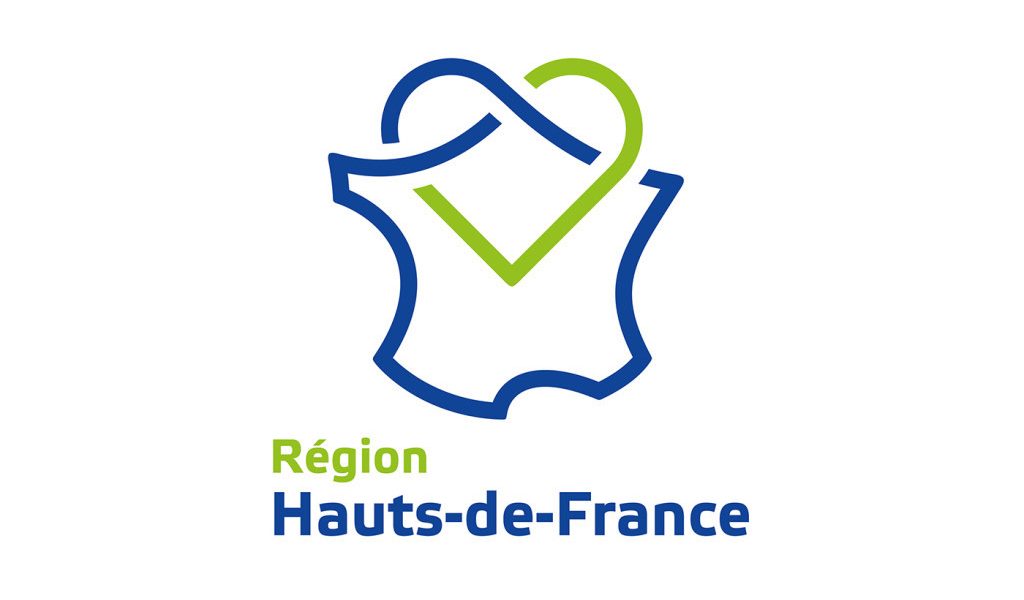 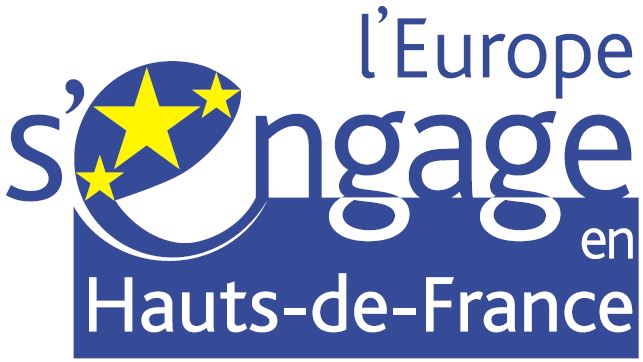 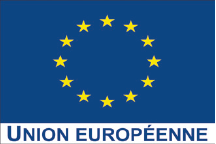 Le projet Sensas est cofinancé par l’Union Européenne dans le cadre du Fonds européen pour le développement régional (FEDER)
Affichage obligatoire jusqu’au : 21/10/2023